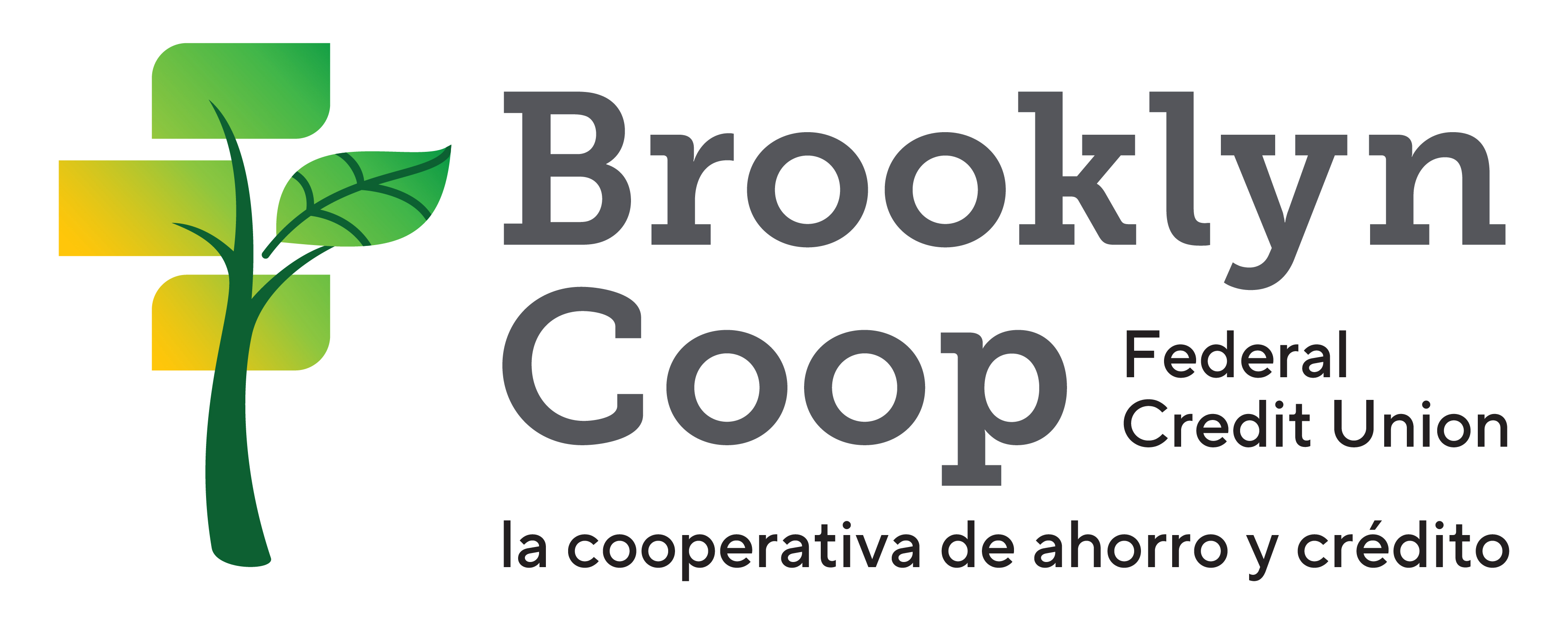 Annual Membership Meeting
September 30 2023
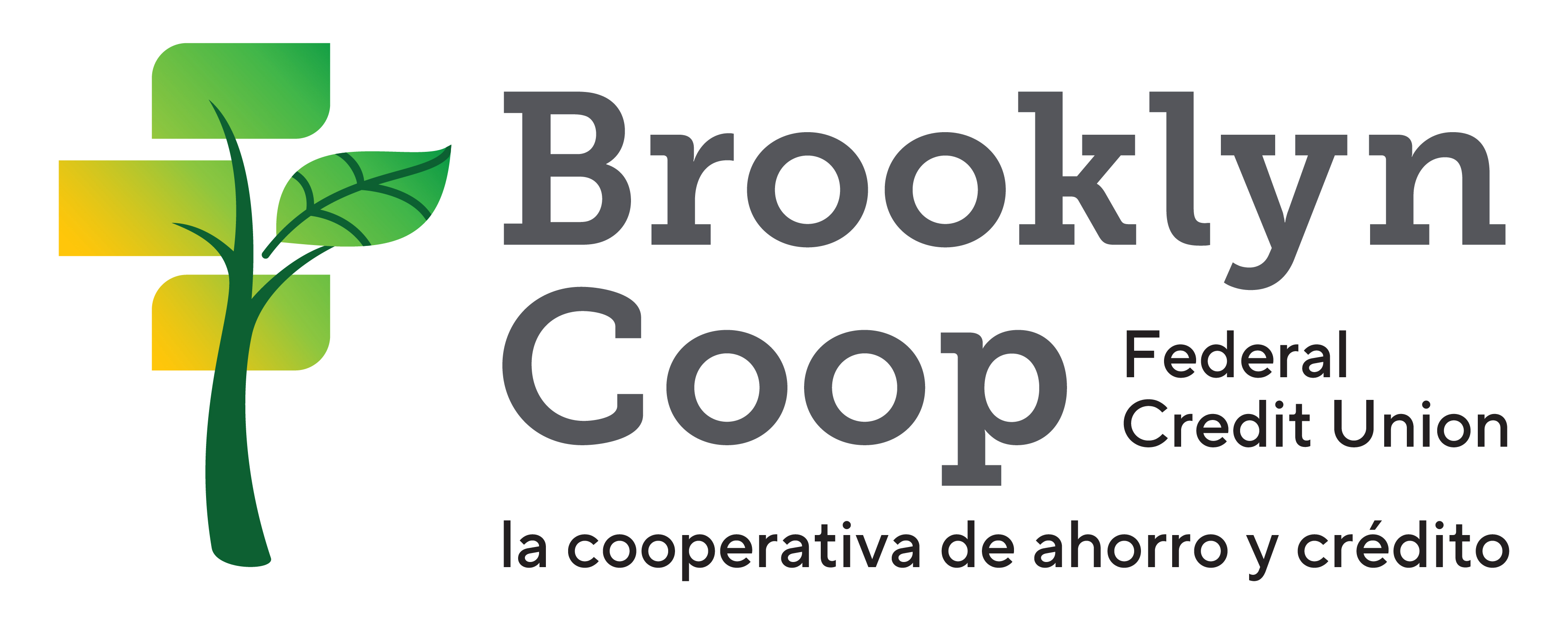 Agenda / Agenda
Arrival and Call to Order / Bienvenida	 Claudia Fernández
Recent Highlights / Acontecimientos destacables	 Rita Sahu
Introductions of Board Members / Presentación de la Mesa Directiva 	
Financial Report / Reporte financiero	Samira Rajan
Supervisory Comm Report / Reporte del Comité de Supervisión	Cathie Nieves
Elections / Elecciones	 Margot Brandenburg
Update from Grow Brooklyn / Noticias de Grow Brooklyn	Makeela Brathwaite
Questions from Members / Sesion de Preguntas 	Samira Rajan
Upcoming Events / Próximos eventos	Amanda Trainor
Adjournment / Se levanta la sesión	 Rita Sahu
Recent Highlights
Acontecimientos Destacables
Nuestra sucursal en East NY abrió en Enero de este año y hasta el momento ha dado la bienvenida a 200 socios nuevos y recibido $500,000 en nuevos depósitos. 
Daremos un tour de la sucursal de Chesnut el Sábado 21 de Octubre a neoyorquinos que visitaran el edificio en el que estamos ubicados.
Una tendencia observada es la demanda de números de ITIN de personas que han sido referidas a nosotros. Hemos procesado 250 solicitudes este año.
Otra tendencia es que los depósitos de socios han disminuido y han retirado sus ahorros acumulados durante la pandémia. En respuesta a este evento, hemos solicitado depósitos de organizaciones que comparten nuestros valores y también hemos bajado las cuotas que tenemos para las cuentas de ahorro personales y en las cuentas comerciales.
Ofreceremos de nuevo en el mes de Octubre, los talleres de educación financiera. Lo primeros cuatro talleres serán en Español.
La asesoría financiera personalizada, esta disponible por teléfono en Ingles y en Español, mande un texto que diga lo siguiente para comenzar: BKC al numero 646-349-5959
Our Chestnut branch opened in January 2023 and has already welcomed over 200 new members and almost $500,000 in new deposits. 
Open House NY will bring curious New Yorkers to see our spot during the OHNY weekend of October 21!
One new trend is the higher demand for ITIN applications from individuals and partner orgs. We have already processed 250 this year.
Another trend is falling deposits as members spend their pandemic savings. In response we are asking for deposits from our partners, and we lowered account fees for personal and business accounts to gain more membership. 
Back by popular demand, financial education workshops are starting again in October. The first set of 4 will be Spanish-language.
Individual counseling is available via phone in English and Spanish: just text BKC to 646-349-5959 to get started
Changes in Account Fees
Why are we making these changes? 
We want to make our accounts more competitive overall and to align our services to your banking needs. We listened to member requests to make minimum balance requirements easier to understand and to fulfill.
Lower minimum balances for Personal Checking accounts from an average of $1,200 to a fixed $800. 
Lower minimum balances and fees for Business Regular Checking accounts from an average of $15,000 to a fixed $5,000 and lower monthly fee from $25 to $20. 
Our Business ATM Only Checking account will be phased out and converted into the New Business Simple Checking Account.  Checks can still be issued from this new account but no ATM cards. A minimum balance of $2,500 will be required to avoid a $10 fee.
Your Savings account balance now also counts towards the required minimum to avoid a monthly fee.
The Monthly fee is waived if you have an active credit card or loan.
Bill Pay is now available for all savings accounts.
ATM withdrawal usage fee will increase from $1 to $2. For members with Debit cards, the first 4 ATM withdrawals are still free. For members with ATM Only cards, a fee is charged for each ATM withdrawal. 
The Cash transaction fee will expand to all members who request in-person cash transactions totaling more than $25,000 for the month. A fee of 0.1% of the total amount will be posted at month-end.
Cambios en cuotas de las cuentas
¿Por qué estamos haciendo estos cambios?
Queremos que nuestras cuentas sean más competitivas y que se alineen con sus necesidades bancarias. Escuchamos a los socios y sus comentarios respecto a el saldo mínimo de las cuentas para que sean más fáciles de entender y cumplir.
Los saldos mínimos para las cuentas de cheques personales de un promedio de $1,200 se han disminuido a un monto fijo de $800.
Saldos mínimos y tarifas más bajas para cuentas de cheques comerciales regulares de un promedio de $15,000 a un monto fijo de $5,000 y una tarifa mensual más baja de $25 a $20.
Nuestra cuenta de cheques Business ATM Only se eliminará gradualmente y se reemplazará con la nueva cuenta de cheques Business Simple. Se pueden emitir cheques desde esta cuenta, pero ya no tarjetas de cajero automático. Hay un saldo mínimo requerido de $2,500 para evitar un cargo mensual de $10.
El saldo de su cuenta de ahorros ahora también se toma en cuenta para el saldo del mínimo requerido para evitar un cargo mensual. La tarifa mensual no se aplica si tiene una tarjeta de crédito o un préstamo activo.
Bill Pay ahora está disponible para todas las cuentas de ahorro.
La tarifa por uso de retiro en cajero automático aumentará de $1 a $2. Para socios con tarjetas de Débito, los primeros 4 retiros en cajeros automáticos siguen siendo gratuitos. Para los socios con tarjetas Solo para cajeros automáticos, se cobra una tarifa por cada retiro en cajero automático.
La tarifa por transacción en efectivo se aplicará a todos los socios que soliciten transacciones en efectivo en persona por un total de más de $25,000 por mes. A final de mes se contabilizará una comisión del 0.1% del importe total.
Supervisory Committee Report
Reporte del Comité de Supervisión
The Supervisory Committee helps govern the credit union by monitoring its record keeping and adherence to federal regulations. It is separate from the Board of Directors, also comprised of volunteers. 
Currently Paula Lee Poy, Tammy Wills and Emma Broderick are our Sup Comm members. 
The Committee is responsible for engaging an independent audit every year, verifying the accounts of members every 18 months, and responding to member complaints. 
Last year the Committee contracted with the accounting firm Hamilton & Babbitts to complete the audit for the year December 31, 2022. There were no negative findings.
El Comité de Supervisión monitorea el mantenimiento de los archivos y el seguimiento de las reglas federales, así como revisar el desempeño de oficiales y empleados de la cooperativa. Este Comité cumple un papel esencial en la administración. 
Actualmente Paula Lee Poy, Tammy Wills y Emma Broderick son las encargadas del comité. 
Sus responsabilidades son: llevar a cabo una auditoria anual; verificar las cuentas de los socios cada 18 meses; y responder cualquier inquietud de los socios.
El Comité de Supervisión contrató a la compañía Hamilton & Babbitts para realizar la auditoria anual, efectiva el 31 de Diciembre del 2022. No se encontraron resultados significativos.
Contact: supervisory@brooklyn.coop
Elections 			 	Elecciones
This year there are 3 Board positions to be filled. These Board members wishes to continue in their role for another 3-year term. They are:
Margot Brandenburg
Gregory E. Louis
Laboni Rahman
Members were informed of the opportunity for them to submit a nomination in July 2023. As no other nominations were received, there will not be an election by ballot.
The Board is pleased to declare the above Board members elected by general consent.
Este año hay 3 posiciones por cubrir en nuestra mesa directiva. Los siguientes miembros desean continuar con su rol por tres años más:
Margot Brandenburg
Gregory E. Louis
Laboni Rahman
Hemos informado a los socios de la cooperativa la oportunidad de someter sus nominaciones para la mesa directiva el pasado mes de Julio del 2023.  Como no recibimos ninguna nominación, la elección no se realizara por votación. 
La mesa directiva se complace en elegir de nuevo a Margot, Gregory y Laboni.
Update from Grow Brooklyn/Noticias de Grow Brooklyn
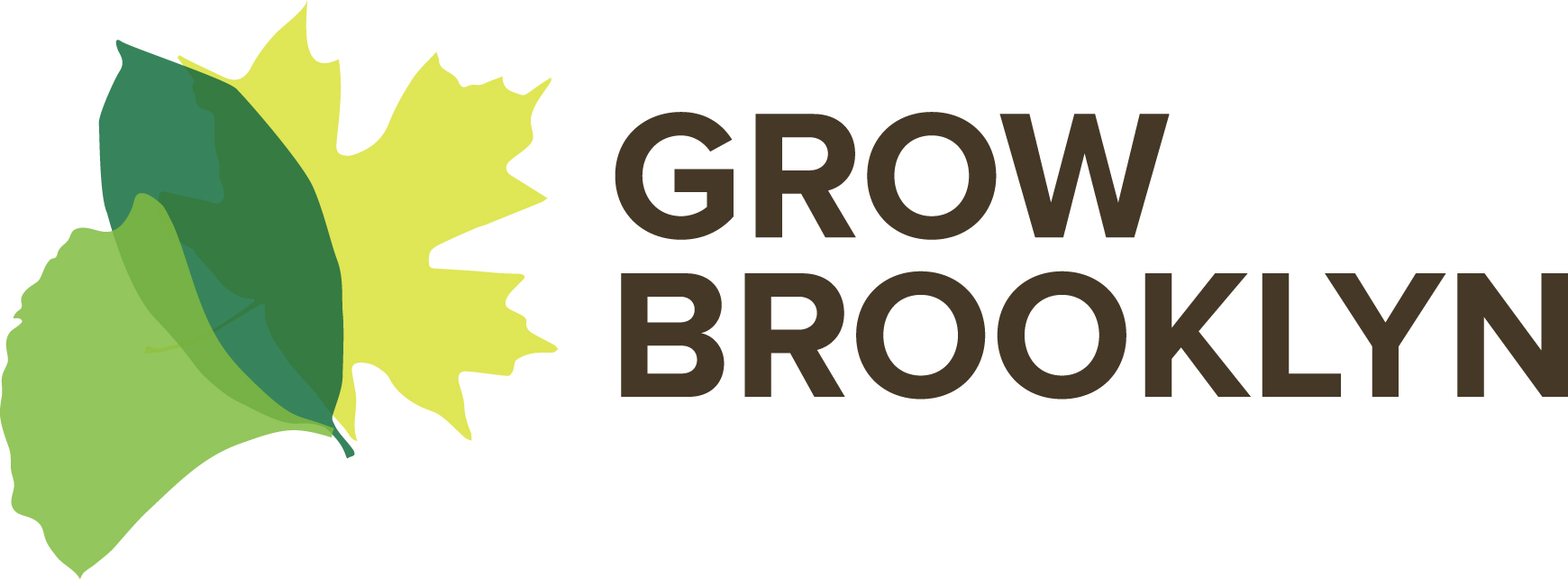 contact: info@growbrooklyn.org
Impact of Our Work/El Impacto De Nuestro Trabajo
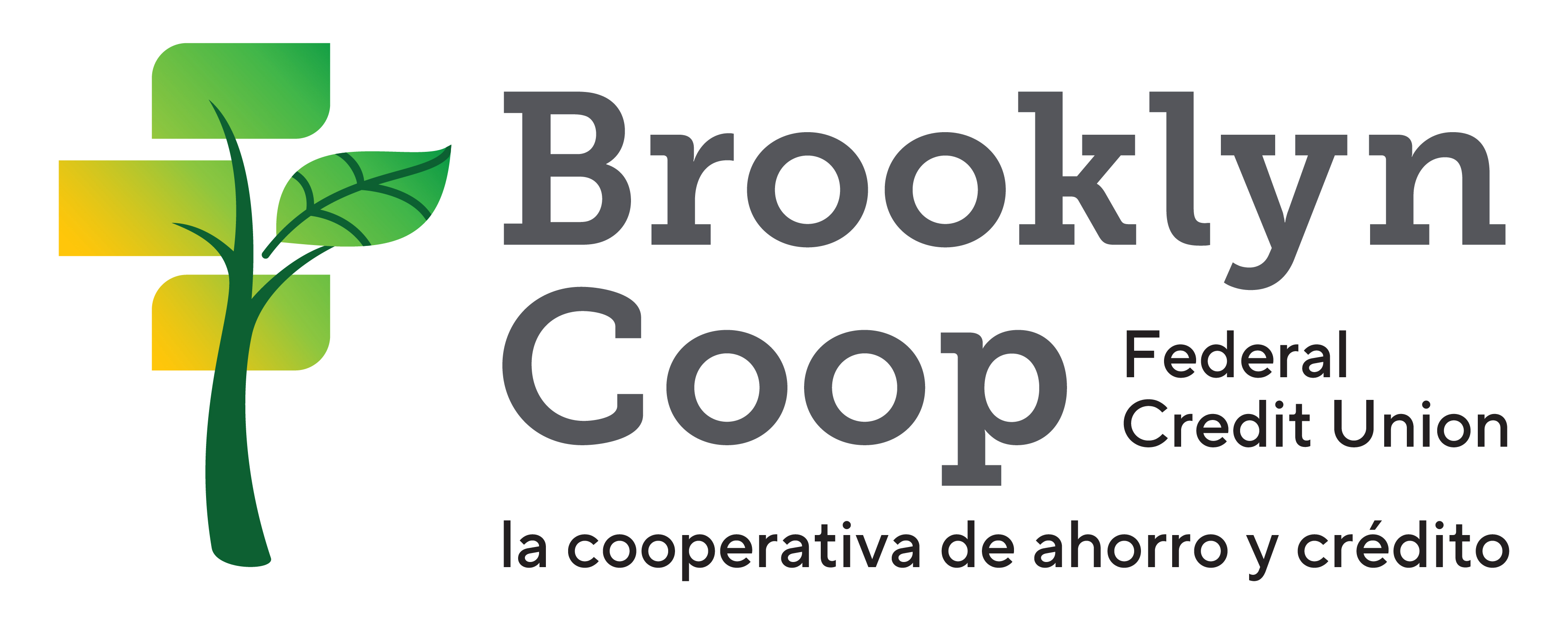 Questions from Members / Sesion de Preguntas